101010101010101010101010101010101010101010101010101010101010101010101010101010101010101010101010101010101010101010101
010101010101010101010101010101010101010101010101010101010101010101010101010101010101010101010101010101010101010101010
101010101010101010101010101010101010101010101010101010101010101010101010101010101010101010101010101010101010101010101
010101010101010101010101010101010101010101010101010101010101010101010101010101010101010101010101010101010101010101010
101010101010101010101010101010101010101010101010101010101010101010101010101010101010101010101010101010101010101010101
010101010101010101010101010101010101010101010101010101010101010101010101010101010101010101010101010101010101010101010
101010101010101010101010101010101010101010101010101010101010101010101010101010101010101010101010101010101010101010101
010101010101010101010101010101010101010101010101010101010101010101010101010101010101010101010101010101010101010101010
101010101010101010101010101010101010101010101010101010101010101010101010101010101010101010101010101010101010101010101
010101010101010101010101010101010101010101010101010101010101010101010101010101010101010101010101010101010101010101010
101010101010101010101010101010101010101010101010101010101010101010101010101010101010101010101010101010101010101010101
010101010101010101010101010101010101010101010101010101010101010101010101010101010101010101010101010101010101010101010
101010101010101010101010101010101010101010101010101010101010101010101010101010101010101010101010101010101010101010101
010101010101010101010101010101010101010101010101010101010101010101010101010101010101010101010101010101010101010101010
101010101010101010101010101010101010101010101010101010101010101010101010101010101010101010101010101010101010101010101
010101010101010101010101010101010101010101010101010101010101010101010101010101010101010101010101010101010101010101010
101010101010101010101010101010101010101010101010101010101010101010101010101010101010101010101010101010101010101010101
010101010101010101010101010101010101010101010101010101010101010101010101010101010101010101010101010101010101010101010
101010101010101010101010101010101010101010101010101010101010101010101010101010101010101010101010101010101010101010101
010101010101010101010101010101010101010101010101010101010101010101010101010101010101010101010101010101010101010101010
101010101010101010101010101010101010101010101010101010101010101010101010101010101010101010101010101010101010101010101
010101010101010101010101010101010101010101010101010101010101010101010101010101010101010101010101010101010101010101010
101010101010101010101010101010101010101010101010101010101010101010101010101010101010101010101010101010101010101010101
010101010101010101010101010101010101010101010101010101010101010101010101010101010101010101010101010101010101010101010
.2022 King County Economic and Revenue ForecastPresentation to the Puget Sound Finance Officer’s Association
Presented on:June 7th, 2022
Dave ReichOffice of Economic and Financial Analysis
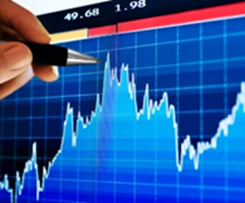 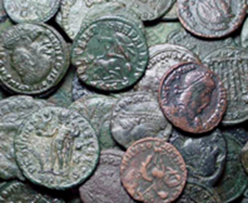 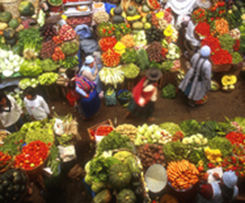 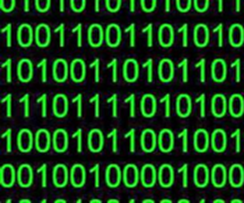 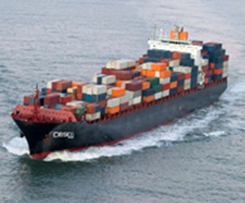 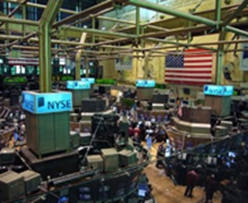 101010101010101010101010101010101010101010101010101010101010101010101010101010101010101010101010101010101010101010101
010101010101010101010101010101010101010101010101010101010101010101010101010101010101010101010101010101010101010101010
101010101010101010101010101010101010101010101010101010101010101010101010101010101010101010101010101010101010101010101
010101010101010101010101010101010101010101010101010101010101010101010101010101010101010101010101010101010101010101010
101010101010101010101010101010101010101010101010101010101010101010101010101010101010101010101010101010101010101010101
010101010101010101010101010101010101010101010101010101010101010101010101010101010101010101010101010101010101010101010
101010101010101010101010101010101010101010101010101010101010101010101010101010101010101010101010101010101010101010101
010101010101010101010101010101010101010101010101010101010101010101010101010101010101010101010101010101010101010101010
101010101010101010101010101010101010101010101010101010101010101010101010101010101010101010101010101010101010101010101
010101010101010101010101010101010101010101010101010101010101010101010101010101010101010101010101010101010101010101010
101010101010101010101010101010101010101010101010101010101010101010101010101010101010101010101010101010101010101010101
010101010101010101010101010101010101010101010101010101010101010101010101010101010101010101010101010101010101010101010
101010101010101010101010101010101010101010101010101010101010101010101010101010101010101010101010101010101010101010101
010101010101010101010101010101010101010101010101010101010101010101010101010101010101010101010101010101010101010101010
101010101010101010101010101010101010101010101010101010101010101010101010101010101010101010101010101010101010101010101
010101010101010101010101010101010101010101010101010101010101010101010101010101010101010101010101010101010101010101010
101010101010101010101010101010101010101010101010101010101010101010101010101010101010101010101010101010101010101010101
010101010101010101010101010101010101010101010101010101010101010101010101010101010101010101010101010101010101010101010
101010101010101010101010101010101010101010101010101010101010101010101010101010101010101010101010101010101010101010101
010101010101010101010101010101010101010101010101010101010101010101010101010101010101010101010101010101010101010101010
101010101010101010101010101010101010101010101010101010101010101010101010101010101010101010101010101010101010101010101
010101010101010101010101010101010101010101010101010101010101010101010101010101010101010101010101010101010101010101010
101010101010101010101010101010101010101010101010101010101010101010101010101010101010101010101010101010101010101010101
010101010101010101010101010101010101010101010101010101010101010101010101010101010101010101010101010101010101010101010
101010101010101010101010101010101010101010101010101010101010101010101010101010101010101010101010101010101010101010101
010101010101010101010101010101010101010101010101010101010101010101010101010101010101010101010101010101010101010101010
101010101010101010101010101010101010101010101010101010101010101010101010101010101010101010101010101010101010101010101
010101010101010101010101010101010101010101010101010101010101010101010101010101010101010101010101010101010101010101010
101010101010101010101010101010101010101010101010101010101010101010101010101010101010101010101010101010101010101010101
010101010101010101010101010101010101010101010101010101010101010101010101010101010101010101010101010101010101010101010
101010101010101010101010101010101010101010101010101010101010101010101010101010101010101010101010101010101010101010101
010101010101010101010101010101010101010101010101010101010101010101010101010101010101010101010101010101010101010101010
101010101010101010101010101010101010101010101010101010101010101010101010101010101010101010101010101010101010101010101
010101010101010101010101010101010101010101010101010101010101010101010101010101010101010101010101010101010101010101010
101010101010101010101010101010101010101010101010101010101010101010101010101010101010101010101010101010101010101010101
010101010101010101010101010101010101010101010101010101010101010101010101010101010101010101010101010101010101010101010101010101010101010101010101010101010101010101010101010101010101010101010101010101010101010101010101010101010101010101
010101010101010101010101010101010101010101010101010101010101010101010101010101010101010101010101010101010101010101010
101010101010101010101010101010101010101010101010101010101010101010101010101010101010101010101010101010101010101010101
010101010101010101010101010101010101010101010101010101010101010101010101010101010101010101010101010101010101010101010
101010101010101010101010101010101010101010101010101010101010101010101010101010101010101010101010101010101010101010101
010101010101010101010101010101010101010101010101010101010101010101010101010101010101010101010101010101010101010101010
101010101010101010101010101010101010101010101010101010101010101010101010101010101010101010101010101010101010101010101
010101010101010101010101010101010101010101010101010101010101010101010101010101010101010101010101010101010101010101010
101010101010101010101010101010101010101010101010101010101010101010101010101010101010101010101010101010101010101010101
010101010101010101010101010101010101010101010101010101010101010101010101010101010101010101010101010101010101010101010
101010101010101010101010101010101010101010101010101010101010101010101010101010101010101010101010101010101010101010101
010101010101010101010101010101010101010101010101010101010101010101010101010101010101010101010101010101010101010101010
101010101010101010101010101010101010101010101010101010101010101010101010101010101010101010101010101010101010101010101
010101010101010101010101010101010101010101010101010101010101010101010101010101010101010101010101010101010101010101010
101010101010101010101010101010101010101010101010101010101010101010101010101010101010101010101010101010101010101010101
010101010101010101010101010101010101010101010101010101010101010101010101010101010101010101010101010101010101010101010
101010101010101010101010101010101010101010101010101010101010101010101010101010101010101010101010101010101010101010101
010101010101010101010101010101010101010101010101010101010101010101010101010101010101010101010101010101010101010101010
101010101010101010101010101010101010101010101010101010101010101010101010101010101010101010101010101010101010101010101
Overview
U.S. economic picture complicated
	-Covid-19 continues-new variant, vaccines helping, continuing risk (China)
	-Inflation has risen to very elevated levels and affect everyone
	-U.S. Fed is committed to getting it back to around 2%, so raising rates
	-Geopolitics/politics: Ukraine war, de-globalization, mid-terms
	-Growth, recession, stagflation?
     Economically, 2021 was a remarkable year 
	-Economic growth of 5.7%; fastest since the 1980s
	-6.7M jobs added and >10M jobs open; most ever
	-Inflation at 7.5%; highest since the 1980s
	-Federal spending relative to GDP; 2nd highest since WW II (after 2020)
	-Home prices up 18.8%-highest since data started (34 years)	
KC economy should continue recovery in 2022-2023
	-Current U.S. baseline forecasts calling for growth (GI, GS, Blue Chip, CBO, Fed)
	-KC to be back to pre-pandemic employment in 2022-2023
	-Local businesses doing better, normalcy happening, tourism recovering
	-Risks remain; virus variants, Ukraine, WFH
The U.S. economy recovered in 2021 and most forecasts call for growth
There are 11.4 Million Job Openings putting upward pressure on wages
Turn-back-the-clock on Inflation-high now but not 1980
The Federal Reserve is likely to tighten a lot over the next six months
Recession risk is elevated
King County indicators continue to show recovery but also imbalances
King County employment experience has varied by industry
The Covid recession was the most severe we’ve seen but will likely be pretty short
WA state personal income surged due to transfers in 2020-2021 but is back to more normal levels
Consumer spending has fully recovered and then some
Inflation ignited in 2021 driven by strong demand and supply disruptions
House prices have surged as rents continued to grow more slowly
Already low supply of homes for sale in 
King County worsened in 2021 and so far in 2022
Demand also now being impacted due to higher mortgage payments
Construction has held up despite the pandemic, inflation, supply chain and labor shortages but has dipped a little so far in 2022
Residential permitting dipped in 2020 but has come back on multi-family
Commercial Construction:
Booming Bellevue, Slower Seattle
Recovery in downtown Seattle-very slow so far
Tourism was hit hard during Covid but should recover in 2023
The King County forecast calls for continued growth but faces risks
March 2022 Revenue Forecasts
Assumptions:
	(1) 65% Confidence Level – 65% chance revenues will come in 	higher than forecasted (lower for inflation/price forecasts)
	(2) All potential annexation areas are assumed to occur on 	schedule:
	-North Highline 			(01-01-26)	-Renton West Hill			(01-01-26)
	-Fairwood				(01-01-27)	-Renton East Hill			(01-01-28)
	- N. Federal Way/Lakeland South 	(01-01-28)
Countywide Assessed Value Forecast
New Construction Forecast
Taxable sales overall came back in 2021 but a few sectors  have not fully recovered
King County Taxable Sales Forecast
Forecast Horizon:Infrastructure & climate change response increasingly impactful
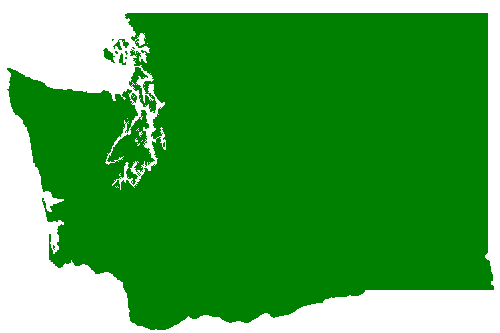 Cap & Invest Program & Clean Fuels Begin (1/23)Commercial Gas Furnace & Water Heater Ban (7/23)
Energy Generation Carbon Neutral 
New Fossil Fuel Vehicle Sales Ban (Goal)
IIJA Impulse 2022-2026 
($8b in WA)
100% Zero Emission Vehicle Sales
The Infrastructure Investment and Jobs Act bringing investment to region
King County Office of Economic and Financial Analysishttp://www.kingcounty.gov/independent/forecasting.aspx